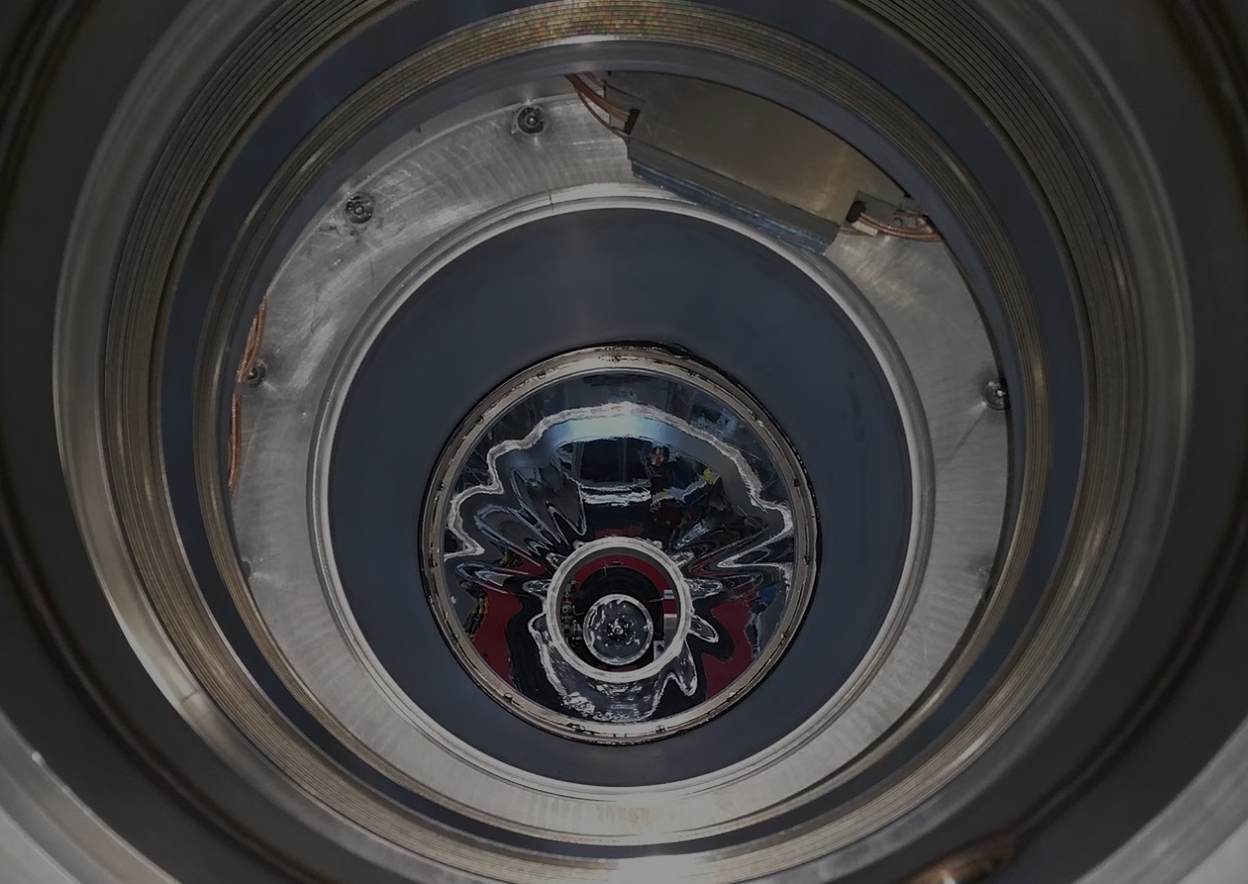 家城 佳、岩井 遼斗
他 MEG II コラボレーション
1
γ
μ+
Current limit:      4.2x10-13 (90%C.L., ) by MEG
γ
e+
BSM prediction:     O(10-14) (e.g. SUSY-seesaw)
μ+
e+
MEG II goal: 
     4x10-14
BSM physics(e.g. SUSY)
2
MEG II @ PSI
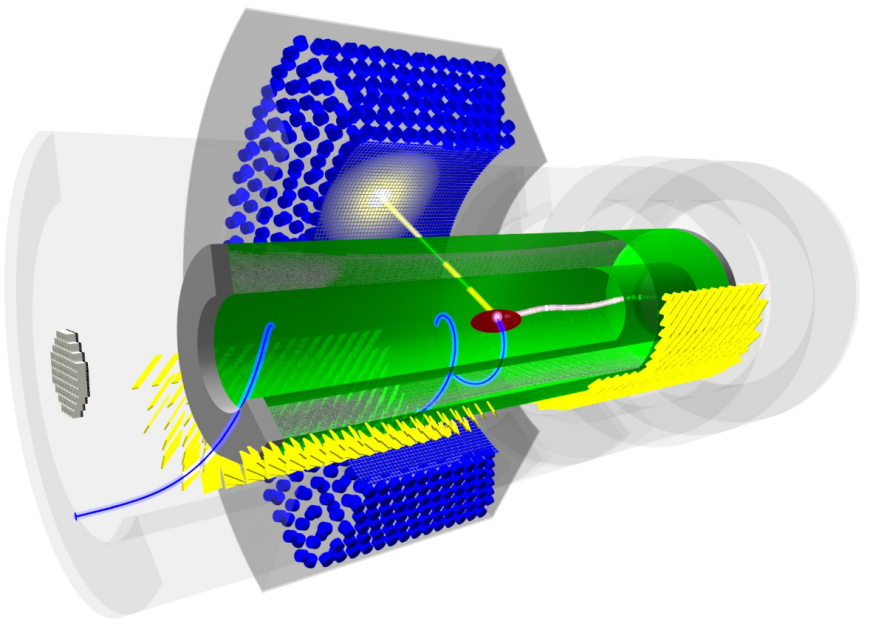 MEG
γ
Upgrade
  - x2 beam rate
  - x2 resolution
  - x2 efficiency
μ+
MEG II
x10 better sensitivity
e+ drift chamber + timing counter
e+
Radiative Decay Counter
Detector upgrade is completed except fore+ drift chamber!
3
Radiative Decay Counter (RDC)
RDC identifies Radiative Decay
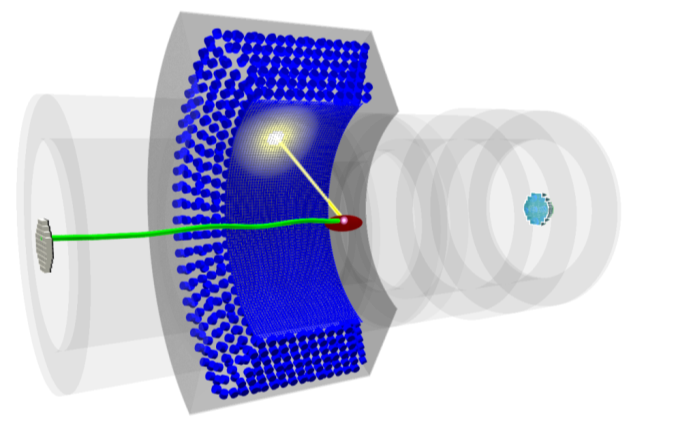 γ
US
RDC
e+
DS
RDC
Source of BG γ
(Eγ>48MeV)
μ+
AIF
RMD
(e+ Annihilation In Flight)
0
20
40
60
80
100%
US
DS
RDC detects these BG!
4
Downstream detector
Plastic Scintillators (PS)
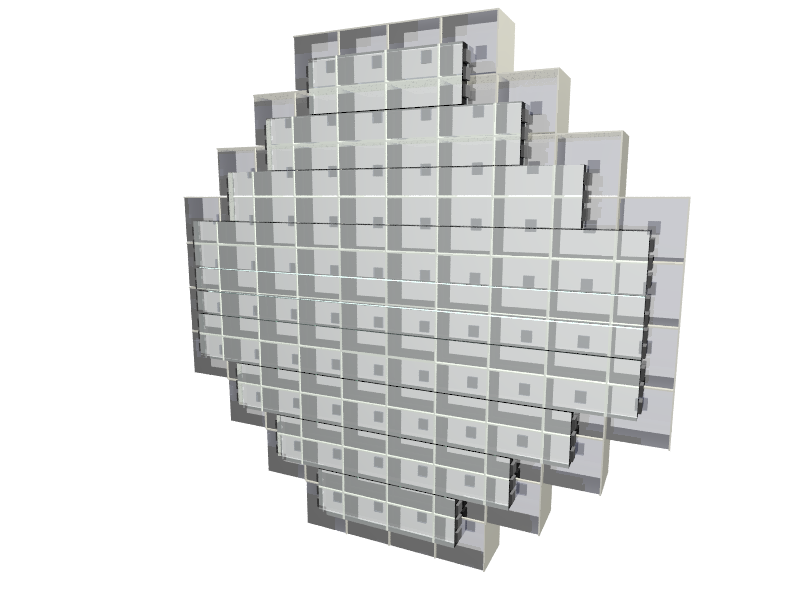 12 fast plastic scintillators (BC418)   + 2~3 MPPCs connected in series at both ends
LYSO crystals
76 LYSO crystals (2x2x2 cm3) + MPPC
20cm
5
Re-production & test
Bad channels were found in the performance test.
Electric connection on plastic scintillator was unstable.
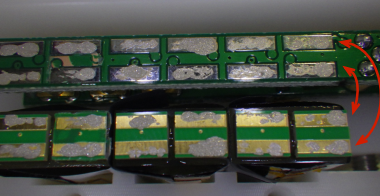 We used conductive epoxy instead of soldering to avoid heat damage    fragile
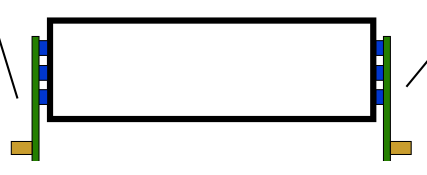 PCB
SiPM
Light yield with PS
All counters are reproduced by soldering.
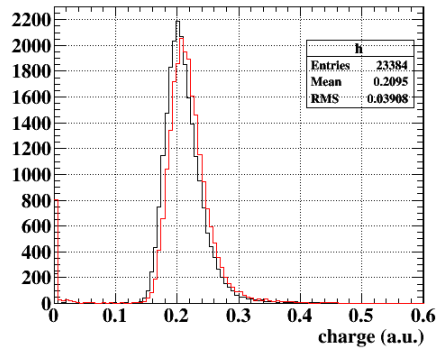 Light yield did not change.
Resolution was measured to be good 
for all ch (90~100ps, 90Sr source)
Soldering
Conductive epoxy(different SiPM)
6
Installation
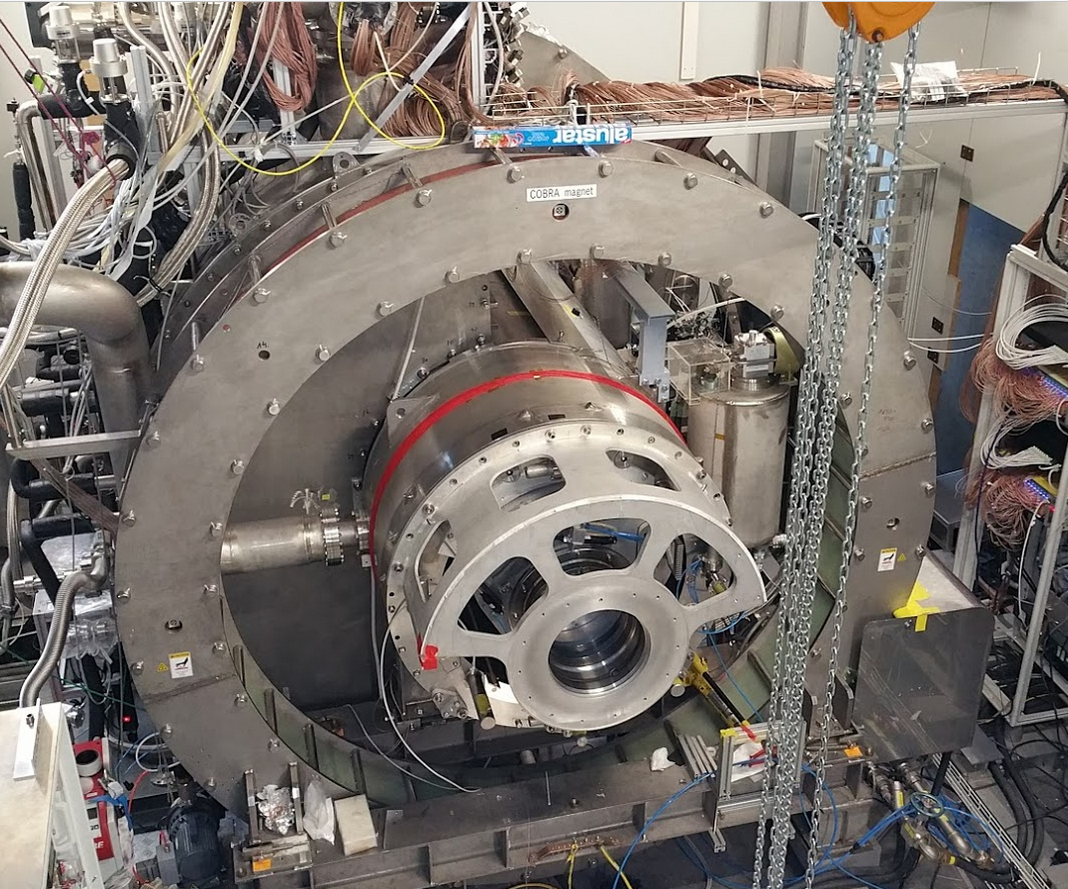 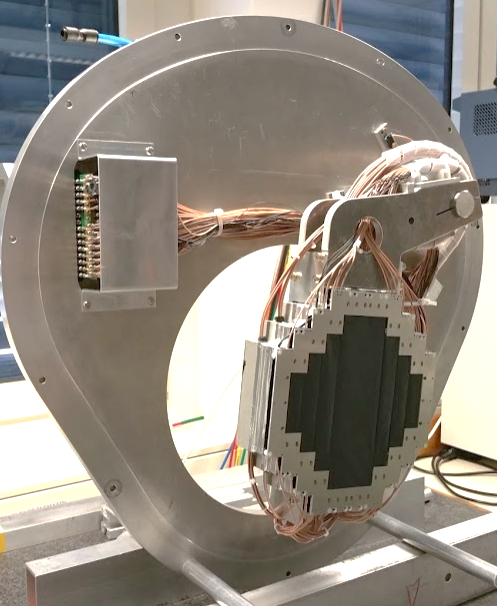 μ
feed-through
RDC
e+
pneumatic pump mover
allows insertion of calibration target from DS
DS RDC is installed!
7
Upstream detector
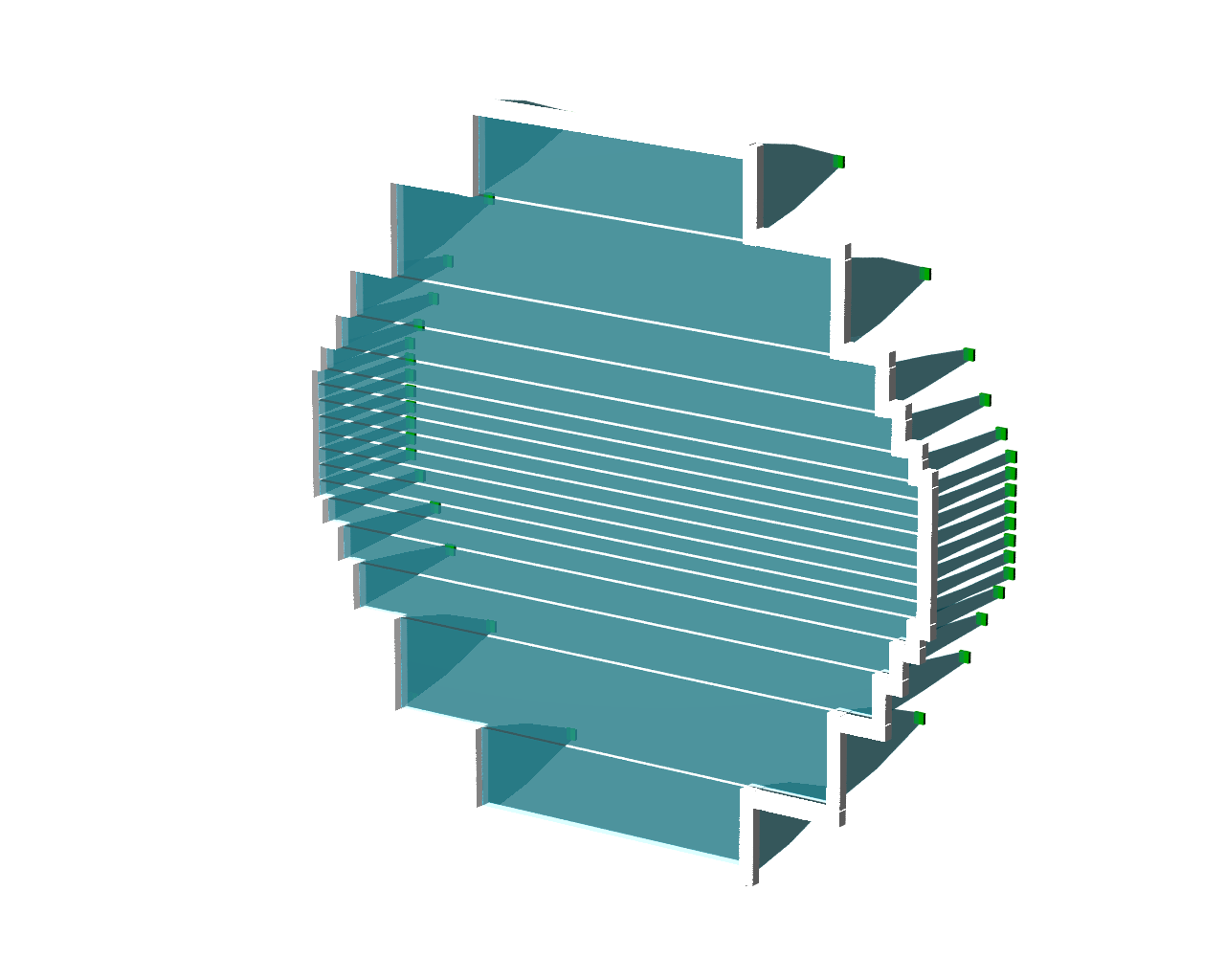 However, radiation damage might be serious.
<1/2 light yield decrease expected in 2 weeks.
JPS2017Spring, 18aK33-6
8
Diamond sensor
Diamond is an other candidate for US RDC.
It works similar to Si detector
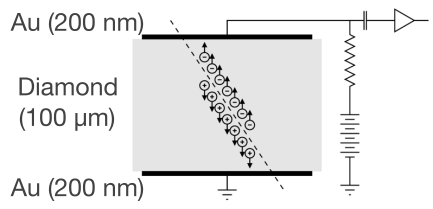 Properties:
9
Synthetic diamonds
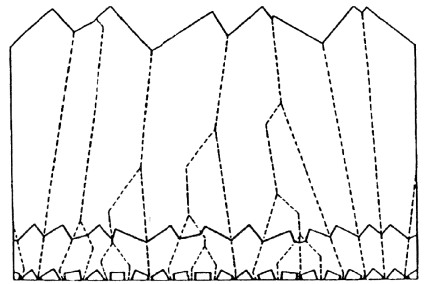 CVD (Chemical Vapor Deposition) diamonds are commonly used for sensors.
Two types of crystals are available:
Single crystal (scCVD): large signal, expensivePolycrystalline (pCVD): small signal due to                                  trapping on boundaries,                                  but cheap
polycrystalline diamond
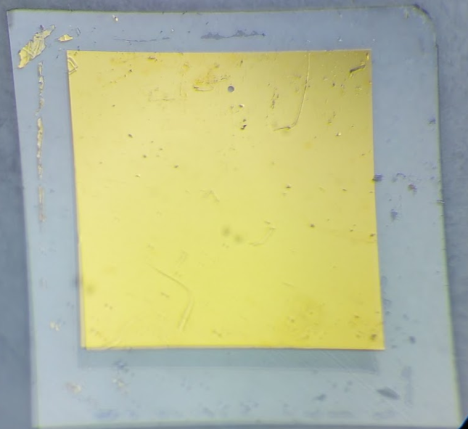 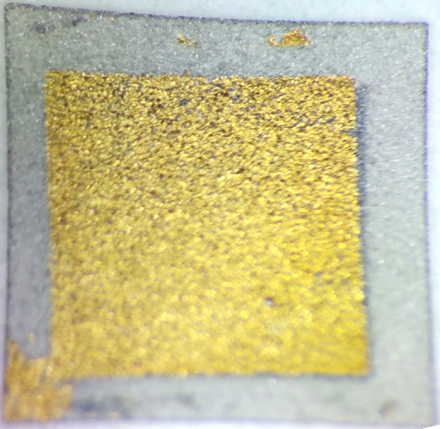 Au (200nm) on both sides as electrodes
4 mm
10
Test of diamond sensor samples
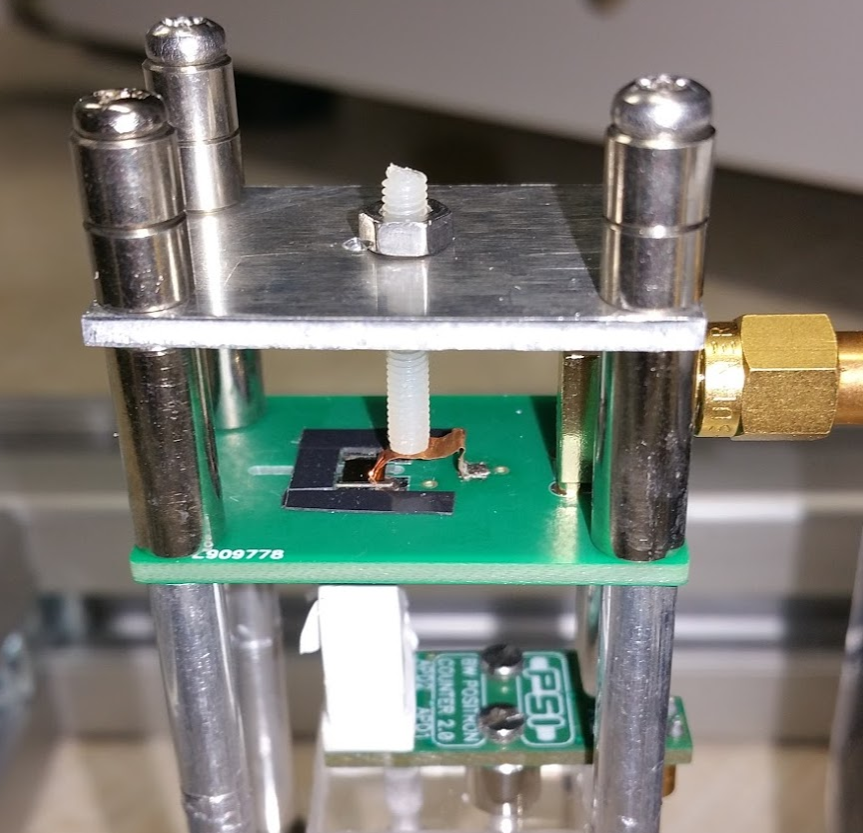 We tested diamond samples with radioactive sources placed on top of it.
diamond
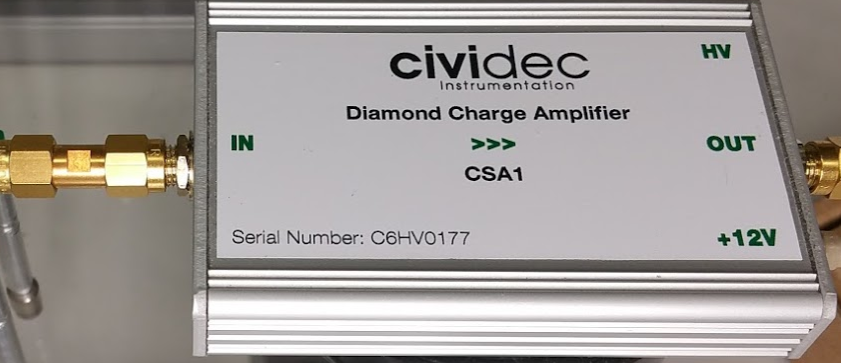 electrodes
Charge amp (CIVIDEC C6HV0177), 5.7 mV/fC,
Readout: 
   Charge amp.
trigger scintillator
+ Waveform digitizer
11
First, we checked the signal with 241Am alpha source on wire.
α does not reach the trigger scintillator and stops inside diamond.
(Energy deposit ~ 5MeV)
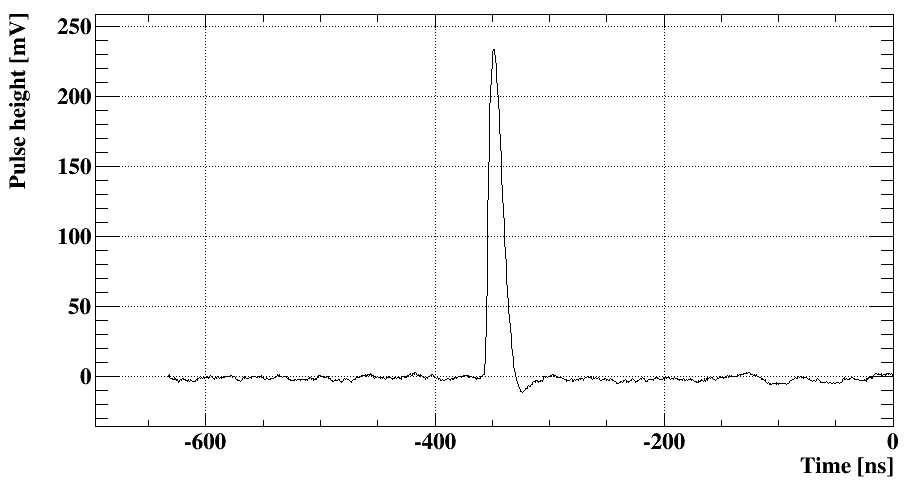 diamond
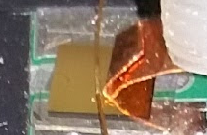 241Am on wire
Successfully observed the signal!
However, the signal was not observed for the pCVD sample (too small?).
12
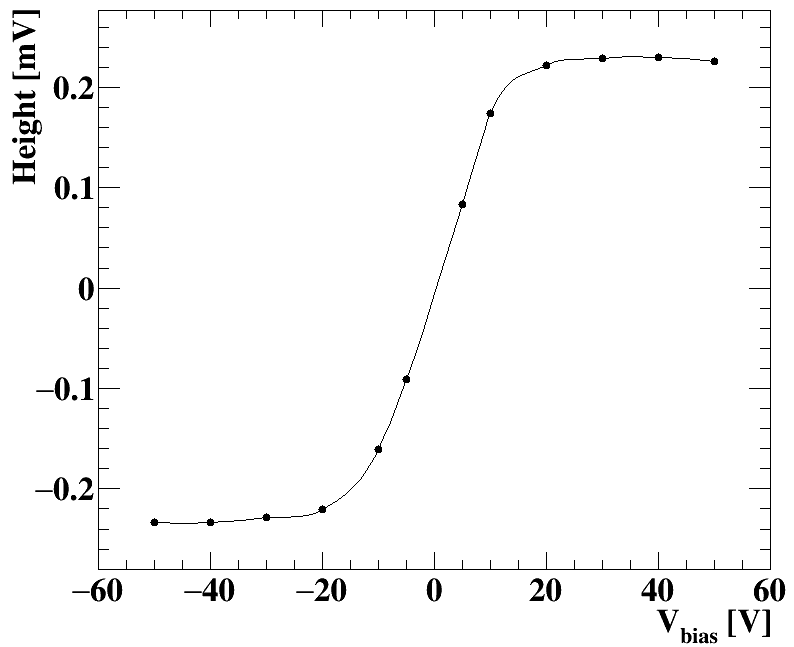 Pulse height became maximum around ±20 V.
This is because the  Charge Collection Distance (CCD)     (= Average distance of e-h movement)
reached the size of the diamond thickness.
13
The signal can be seen in the averaged waveform.
Averaged waveform
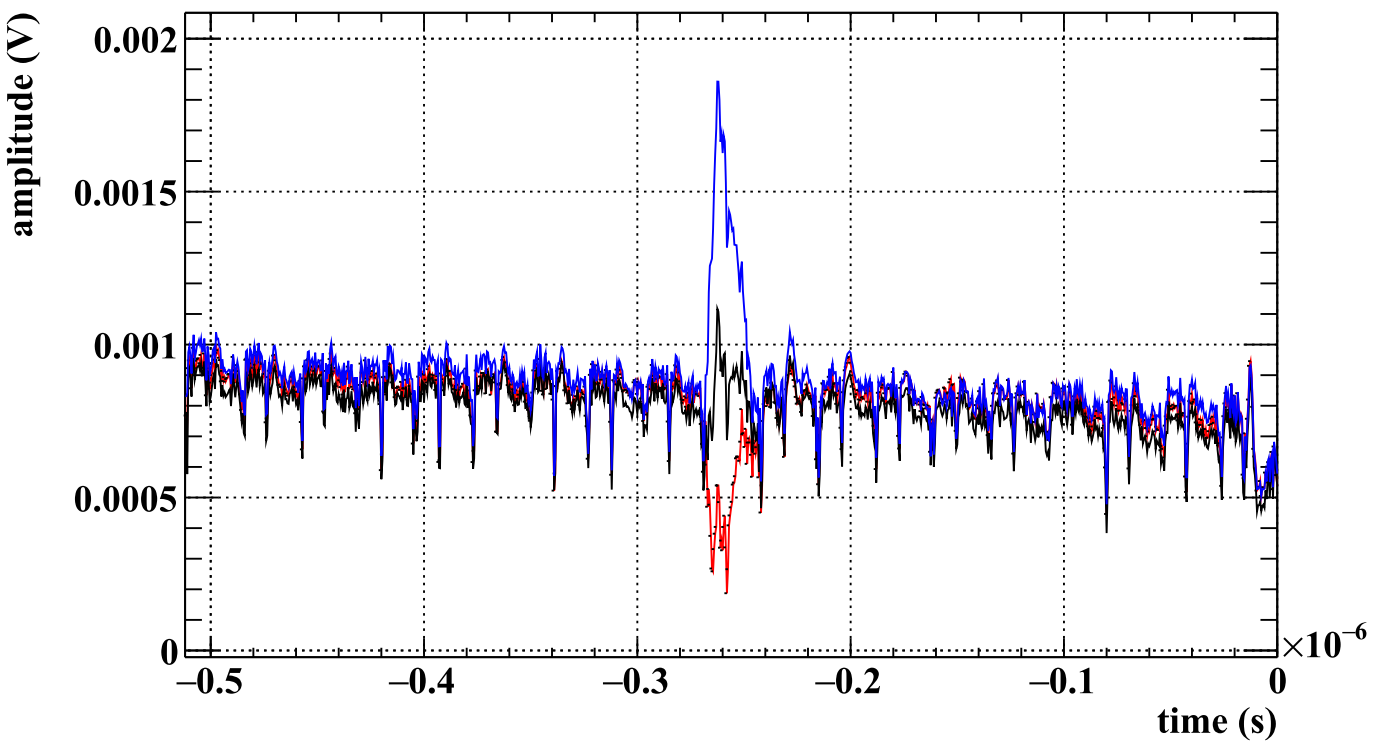 +50V
   0V
-50V
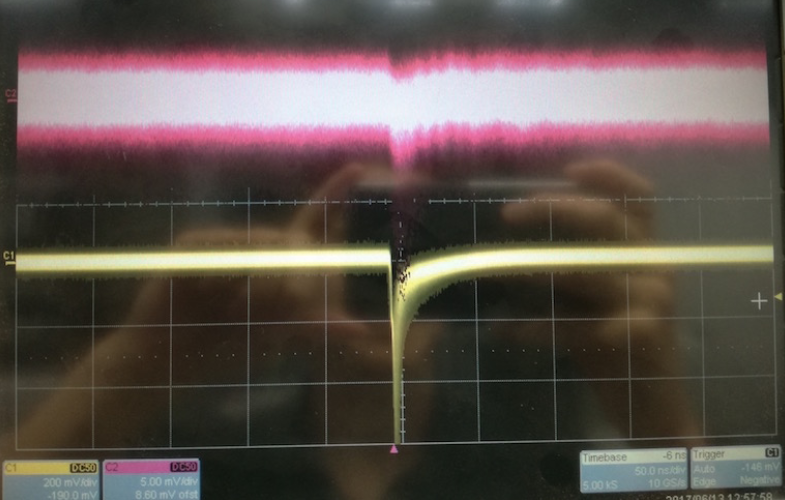 5mV
diamond
trigger scintillator
14
Next step
Possible approaches
   - Amplifier modification (noise reduction?)
   - Use silicon detector
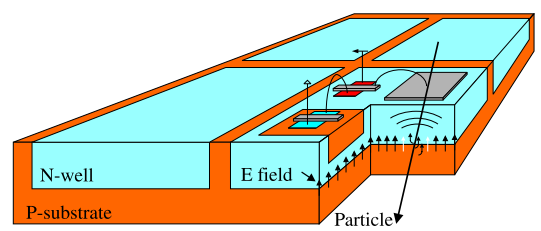 Thin, fast, works in high rate 
Availability? Radiation hardness?
15
Summary
16